ПРОГРАММА СТАЖИРОВКИ
Силаевой Елены Анатольевны,
учителя высшей категории
 МБОУ СОШ №2
 г.Десногорска
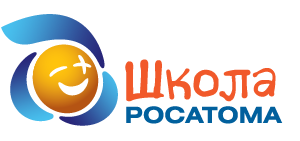 «Если ученик в школе не научился сам ничего творить,
 то и в жизни он всегда будет только       
          подражать, 
                   копировать» 
                     Л.Н. Толстой
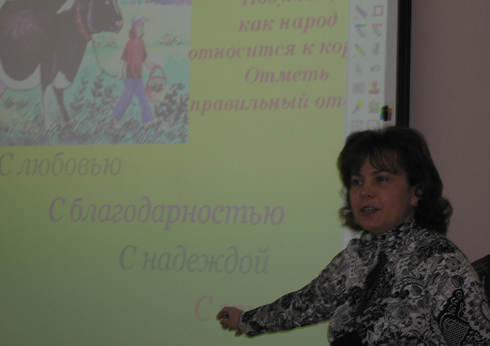 Цели программы:
-представление технологии модульного обучения как средства формирования и разноуровневого оценивания предметных результатов учащихся в соответствии с требованиями стандарта -совершенствование и развитие профессиональных компетенций педагогов по внедрению технологии модульного обучения для формирования и разноуровневого оценивания предметных результатов учащихся
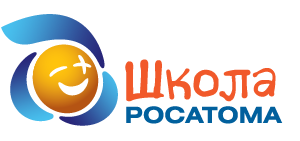 Задачи программы:
1) Сформировать у стажеров представление о назначении и структуре технологии МО.
 2) Организовать деятельность стажеров по:
 - выявлению собственных профессиональных дефицитов в вопросе использования технологии модульного обучения;
- анализу, на основе актуализации собственного опыта во взаимодействии с коллегами, эффективности использования технологии модульного обучения в аспекте формирования разноуровневого оценивания предметных результатов; 
- освоению технологии МО, применения в учебном процессе;
-освоению критериально-ориентированного подхода в оценивании предметных результатов школьников;  
3) Создать условия для:
- активного погружения стажеров в проектную деятельность по разработанным темам стажировки;
- моделирования и апробации ими ТМО для достижения предметных результатов;
- организации осмысления, актуализации собственных профессиональных универсальных действий, обнаружение ресурсов и дефицитов.
4) Обеспечить возможность стажерам для: 
- предъявления наработанных материалов на специально созданном сайте стажерской площадки, сайте проекта «Школа Росатома»;
- актуализации собственного педагогического опыта.
Силаева Елена Анатольевна, учитель высшей категории МБОУ СОШ №2 г.Десногорска
«ФГОС НОО ставит не только учащихся, но и учителя в позицию САМОобучающегоСЯ».
Методологическая основа стандартов II поколения сводится к следующей модели: 
Позиция учителя: к классу не с ответом (готовые знания, умения, навыки), а с вопросом. 
Позиция ученика: познание мира (в специально организованных для этого условиях). 
Учебная задача – задача, решая которую ребенок выполняет цели учителя. 
Учебная деятельность – управляемый учебный процесс. 
Учебное действие – действие по созданию образа. Образ – слово, рисунок, схема, план. Оценочное действие – Я умею! У меня получится! 
Эмоционально – ценностная оценка – Я считаю ….
Ключевые  идеи опыта
Силаева Елена Анатольевна,  учитель высшей категории МБОУ СОШ №2 г.Десногорска
Противоречия
недостаточной проработанностью методических средств реализации этой проблемы
необходимостью реализации требований ФГОС второго поколения в УП
 необходимостью решения учащимися задач творческого характера в учебных и жизненных ситуациях
отсутствием системы учебно-познавательных задач нового типа
Тема программы стажировки
«Технология 
модульного обучения 
как средство формирования 
и разноуровневого оценивания 
предметных результатов 
учащихся».
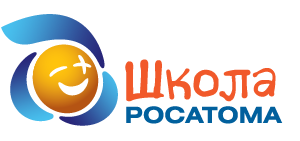 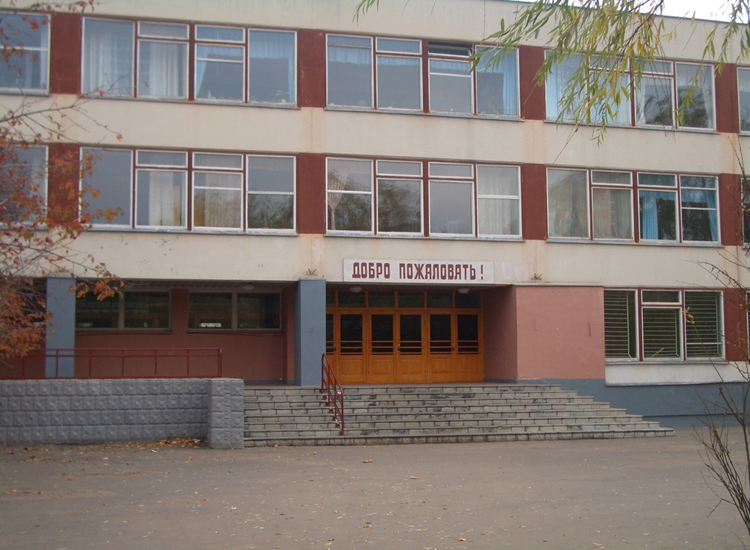 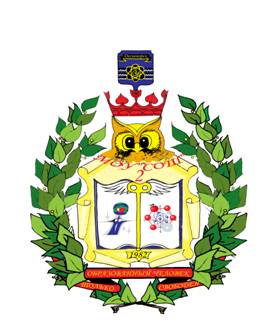 http://desnogorsk-chool2.edusite.ru/
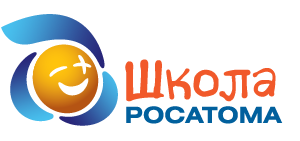 Научные        идеи
Силаева Елена Анатольевна, учитель высшей категории МБОУ СОШ №2 г.Десногорска
Отличительные особенности
Силаева Елена Анатольевна, учитель высшей категории МБОУ СОШ №2 г.Десногорска
п о з в о л и т:
Система      оценивания
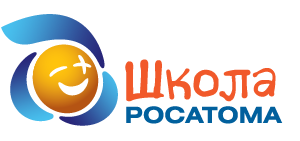 Силаева Елена Анатольевна, учитель высшей категории МБОУ СОШ №2 г.Десногорска
Стажер
Силаева Елена Анатольевна , учитель высшей категории МБОУ СОШ №2 г.Десногорска
Результаты     стажировки
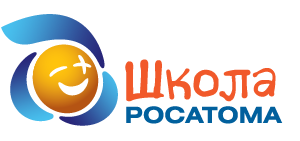 Силаева Елена Анатольевна, учитель высшей категории МБОУ СОШ №2 г.Десногорска